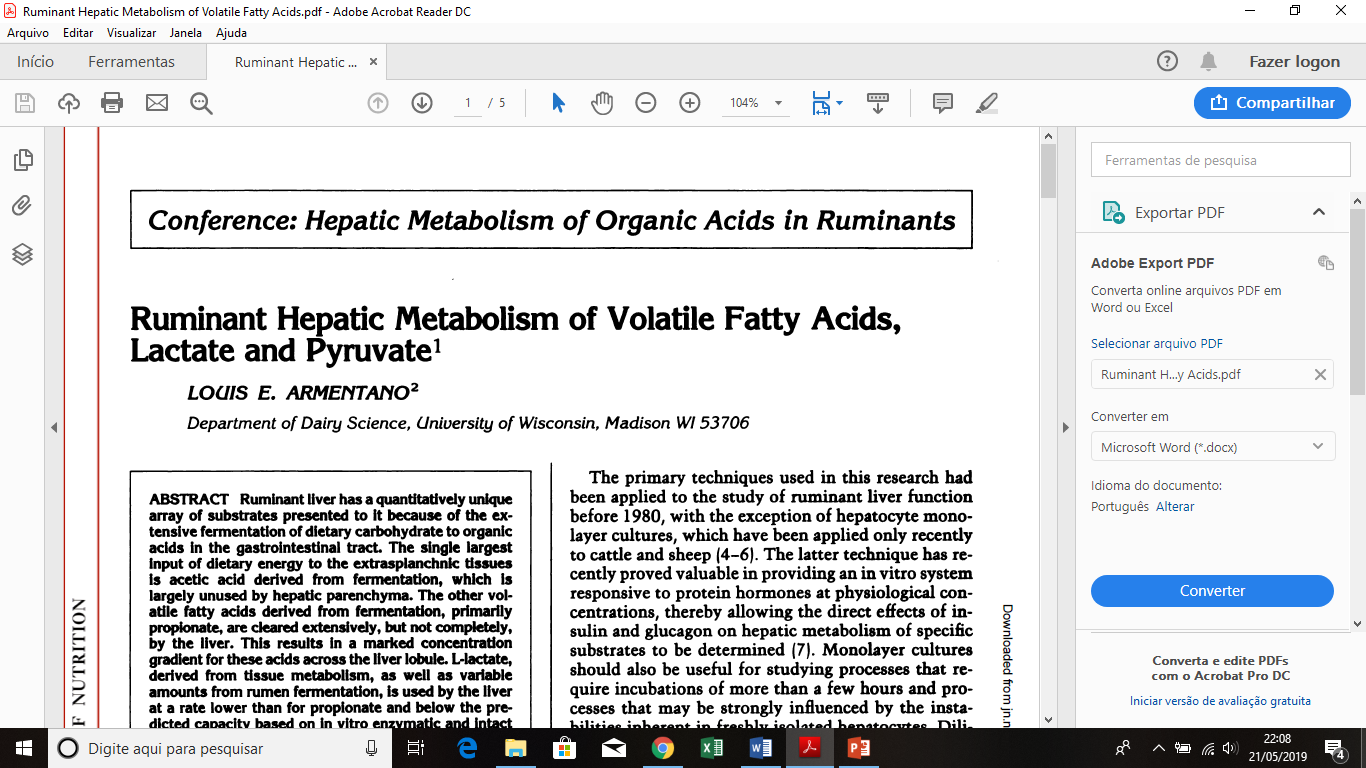 March 1992
Journal of Nutrition 122(3 Suppl):838-42
DOI: 10.1093/jn/122.suppl_3.838
Discente: Adrielly Lais Alves da Silva
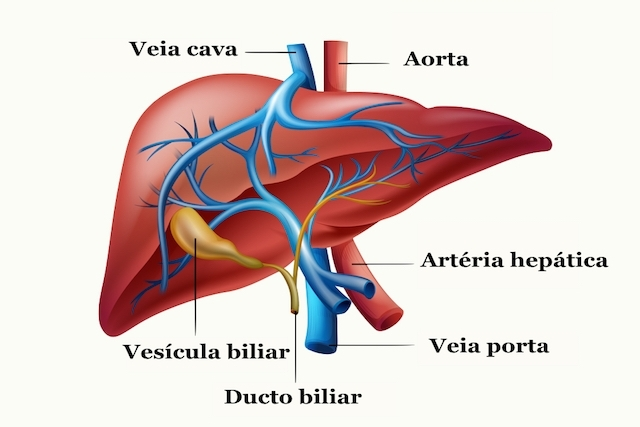 OBJETIVO
Revisão de dados da última década 
Integração com pesquisa anteriores
Detectar oportunidades
METABOLISMO HEPÁTICO
ÁCIDOS GRAXOS VOLÁTEIS
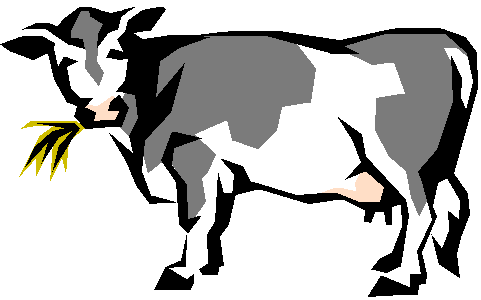 METABOLISMO HEPÁTICO
Existe uma sábia frase que diz que “o fígado é o coração da vaca de leite”;
Receber e modificar os nutrientes absorvidos no trato gastrointestinal;
Demanda uma quantidade alta de energia devido à grande quantidade de processos metabólicos que são realizados em seu tecido;
a capacidade do fígado de coordenar mudanças nas ofertas e demandas de nutrientes por outros tecidos têm levado a melhoras significativas no manejo e na saúde.
LACTATO E PIRUVATO
Eficiência energética;

Entrada de energia para os tecidos; 

Metabolismo energético;
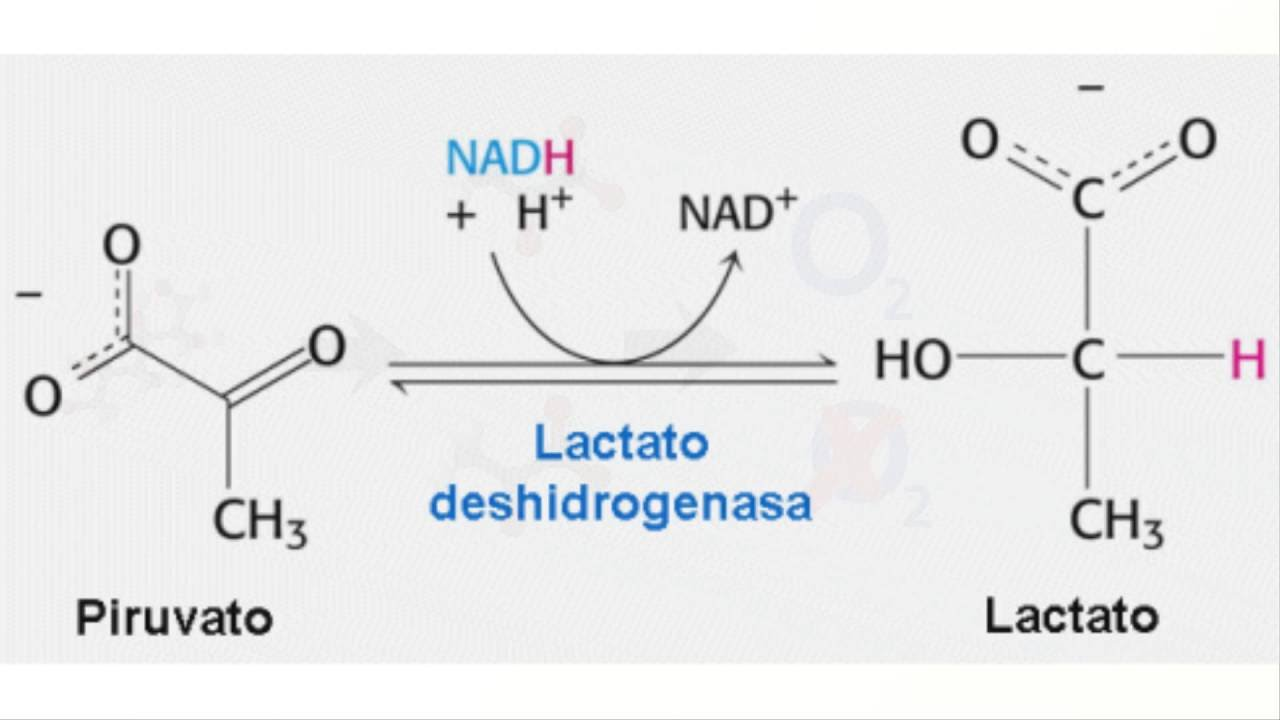 Estudo realizado em bovinos e ovinos;

Técnicas 1980;

A última técnica revelou-se recentemente valiosa na prestação de um sistema in vitro proteínas em concentrações fisiológicas, permitindo assim que os efeitos diretos da insulina e do glucagon no metabolismo hepático de substratos a serem determinados;

Interação do fígado e intestino associado aos órgãos visceral (órgãos esplâncnicos);

NPA 3 medida reflete a contribuição trato gastrointestinal para o fígado e os tecidos extra esplâncnicos. Inclui a absorção no lúmen, mais qualquer produção (como para o L-lactato) pelos tecidos gastrintestinais, menos metabolismo por estes mesmos tecidos da substância derivada do sangue arterial ou do lúmen.
O acetato e o propionato respondem pela maioria da NPA de energia em ovinos alimentados com 800 g de alfafa/d (68 e 18 mmol/h);

Em bovinos leiteiros lactantes alimentados com 178 MJ/d de energia metabolizável (790 e 1880  mmol/h ou 40% de ingestão de energia metabolizável);

Presume-se que a produção de acetato hepático funcione como um meio de converter energia de ácidos graxos de cadeia longa numa forma solúvel em água, imitando assim a CETOSE;

Embora a fome aumenta produção de cetonas, diminui a produção hepática acetato
Absorção hepática de outros AGVs reflete o metabolismo total porque estes compostos presumivelmente não são produzidos por tecidos de mamíferos;

Depuração hepática de propionato é extenso, representando 85% do fluxo de propionato no fígado e 93% do propionato no NPA;

Medições in vitro indicam que os hepatócitos têm mais de duas vezes a capacidade para a absorção de propionato quanto butirato;

Efeito da [ ] e absorção de glicose ;

A saturação in vitro é alcançada em concentrações entre 2 e 5 mmol/L, já in vivo concentrações na via portal são geralmente < 2 mmol/L;
A dieta é um fator que se deve ser levado em consideração quando se trata de [ ];

Além disso, a capacidade de metabolismo do propionato pode ser reduzida durante a gordura do fígado causada pelo balanço energético negativo;
A produção ruminal de NPA, AGV  e do valerato são menores em termos de importância energética e não executam nenhuma função única conhecida;
Isobutirato e 2 metil-butirato tem semelhança a propionato  e valerato;

A remoção hepática de valerato é semelhante à do propionato, tanto em uma base percentual in vivo e total tomar em 1,25 mmol/L in vitro;
Como esses menores AGV raramente exceder e é improvável que produção ruminal levaria a hepática Saturação em vivo;

Em vacas lactantes, a entrega de lactato no fígado é de 765 mmol/h, com 28% deste derivado do NPA;

Em ovelhas gestantes estes valores de 104 mmol/h e 8%, respetivamente, e em ovelhas lactantes, 173 mmol/h e 9%;

A captação hepática de piruvato é insignificante em gado e baixo, mas mensurável em bovinos com fome, com captação de piruvato raramente superior a 10% de L-lactato captação.

Lactato ----------- Propionato;
Os ruminantes mostram pouca NPA de glicose, e portanto, a gliconeogênese hepática fornece a glicose necessários para a manutenção, apoio do feto e síntese de lactose;

Quando a absorção hepática de propionato e lactato é comparada com de glicose, podem ser responsáveis por um máximo de 55% e 17% da produção de glicose, respectivamente, assumindo a conversão completa em glicose;

É evidente que os ruminantes, os lactantes, têm uma necessidade real de transferir eficazmente o carbono da glicose;

Acetil COA ou CO2

Este trabalho diz que mais de 95% do propionato que aparece na veia mesentérica é convertido em glicose. Isso se aproxima da remoção hepática de propionato, indicando que 100% da captação de propionato hepático é metabolizada em glicose.
~ 50% do oxaloacetato total é girado através de fosfoenol-piruvato, piruvato e retorna ao oxaloacetato, enquanto ~ 30% ciclos através do ciclo de Kbres deixando no máximo 20% da entrada total para ir diretamente para Glicose;

Este número final de 20% não é incompatível com a avaliação de que a maior parte da formação oxaloacetato formado a partir de propionato é utilizado para a formação de glicose;

A análise do fígado de ovinos revela que a atividade do piruvato quinase é aproximadamente dez vezes o de fosfoenolpiruvato e piruvato carboxilase, embora a atividade de piruvato quinase cai para o carboxilase de piruvato de três vezes no final da gestação.
No gado a atividade de fosfoenolpiruvato e piruvato carboxilase são aparente iguais;

Embora a quantitação in vivo do ciclo oxaloacetato através de piruvato quinase em seu caminho para a glicose é consistente com as atividades enzimáticas medidas e fluxos metabólicos hepáticos, várias questões importantes permanecem;

A [ ] lactato convertido em glicose foi calculado para ser 30-34% em ovinos e vacas lactantes, mas apenas 16% em ovinos lactantes e 27% em vacas.
Oxaloacetato é um intermediário comum para propionato e lactato;

Lactato ----------- Propionato 

A possível segregação de atividades metabólicas no lóbulo hepático de ruminantes é claramente uma faceta importante do regulamento que exige a atenção da pesquisa.


Obrigada!